МОУ Новочарская СОШ № 2
 имени Героя Росссии 
Игоря Молдованова
Единицы измерения ….
7 класс
Приготовила Соколова Е.В., учитель информатики  I кв. категории
2020
I. Работа группами
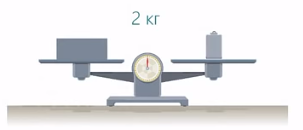 2)
1)
На весах взвесить, 
что ли?
3)
Тема?
Цели:
01001001- сколько?
4) 
а)  0011010001101010.
б)  Широка страна моя родная.
II. Видеоурок «Измерение информации»
https://www.youtube.com/watch?v=hfOw9TYnfiM
III.Производные единицы измерения информации
1 байт = … бит;
1 Кбайт = 2 10 байт = 1024 …;
1 … = 2 .?. Кбайт = 1024….;
1 Гбайт = … 10М байт = …
Как осуществить перевод?
?
1 байт = 8 бит;
1 Кбайт = 2 10 байт = 1024 байт
1 Мбайт = 210. Кбайт = 1024 Кбайт;
1 Гбайт =2 10М байт = 1024 Мбайт
?
?
?
IV.Рефлексия
Выводы: что узнали?
Чему научились?
III. Контроль.
Дополнительные файлы\Презентация2.ppsm
В работе использованы материалы сайта INFOUROK.RU
https://www.youtube.com/watch?v=hfOw9TYnfiM